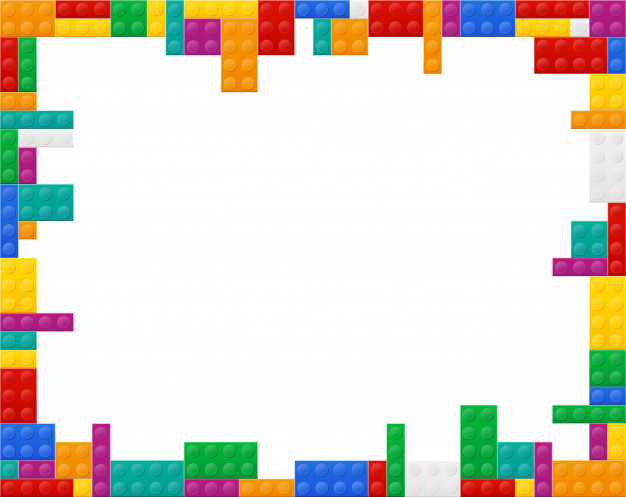 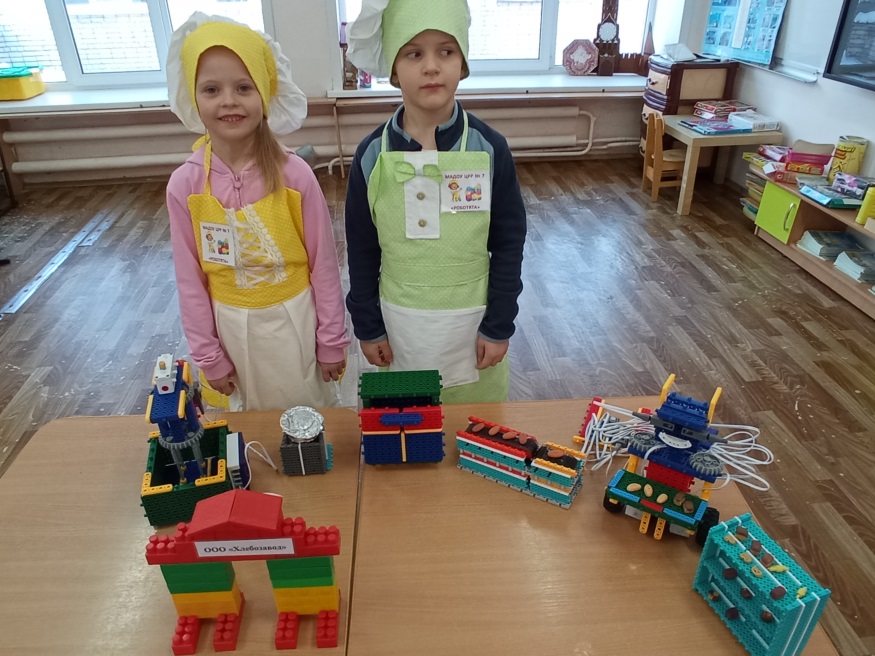 28 января 2022 года воспитанники нашего детского сада приняли участие в муниципальном этапе Всероссийского робототехнического форума дошкольных образовательных организаций «ИКаРёнок» «Секреты простых механизмов» сезон 2021-2022 год. 
     На конкурс был представлен творческий проект «Механизмы в профессии».    Наши воспитанники представляли борский молочный завод. Ребята побывали на виртуальной экскурсии на молочном заводе, изучали оборудование, знакомились с профессиями. Были собраны и запущены  тестомешалка, робот – пекарь. Также детьми был собран конвейер и стеллаж для готовой продукции.
     Мы гордимся нашими юными конструкторами!
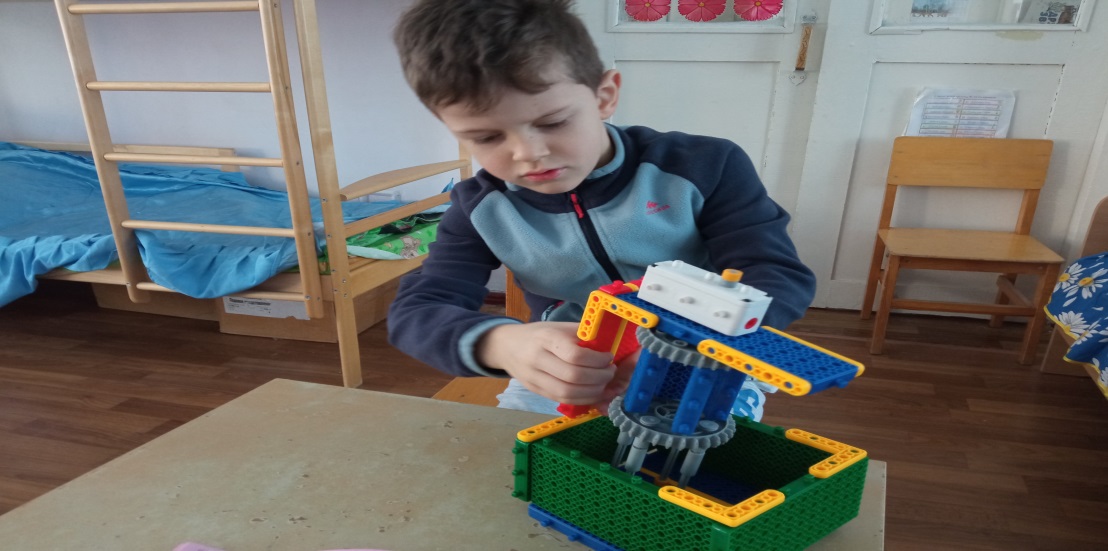 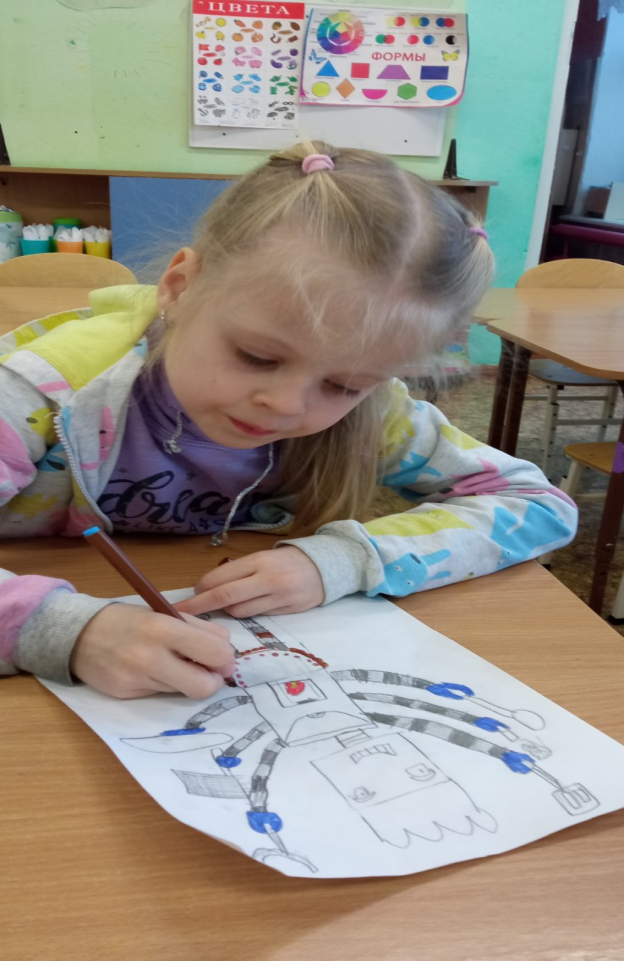 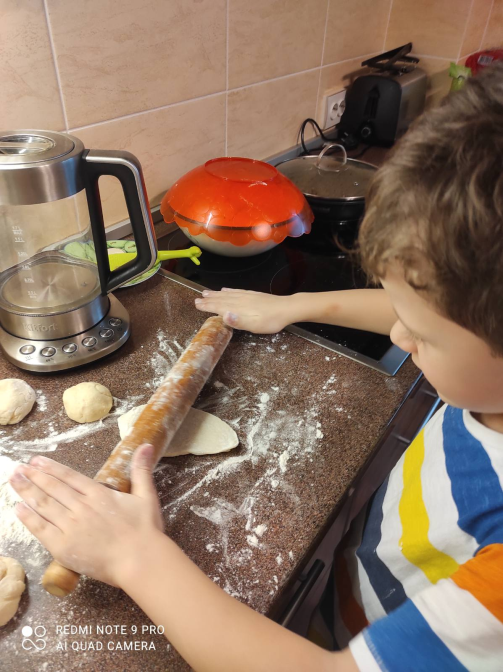